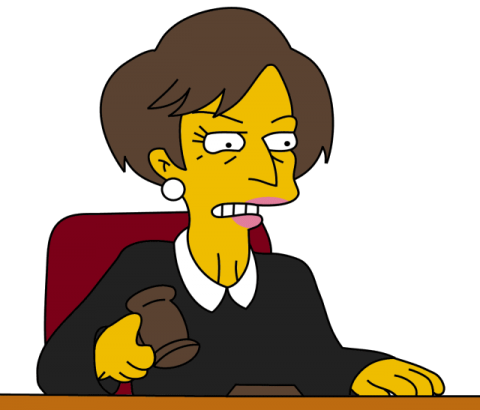 Day 4
Phase III
Commitment Info
Waives 4019 Credits: Past , Present & Future

Consecutive – 
If consecutive to each other - longest commitment goes last

Flash Incarceration – 3453(Q)

Hourly Commit – Training Bulletin
	Ex: 96 hrs / 2 tcc – NO 4019 credits
	      96 hrs / 0 tcc – entitled to 4019 credits
Example #1:
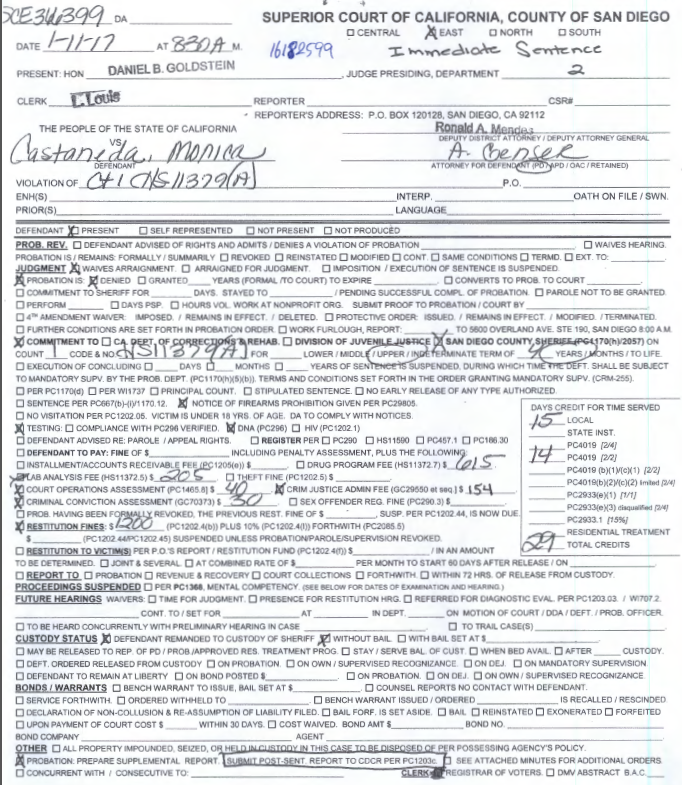 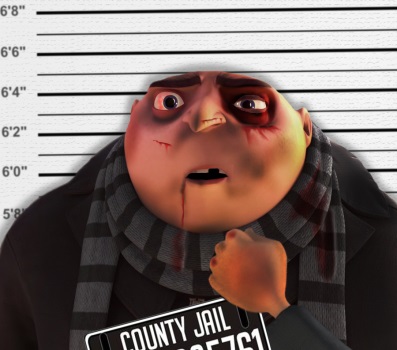 JIMS
Local Prison Commit 4 yrs/29 TCC 2/2
Awt Pkg (today's date)
1170
LPAP
Example #2:
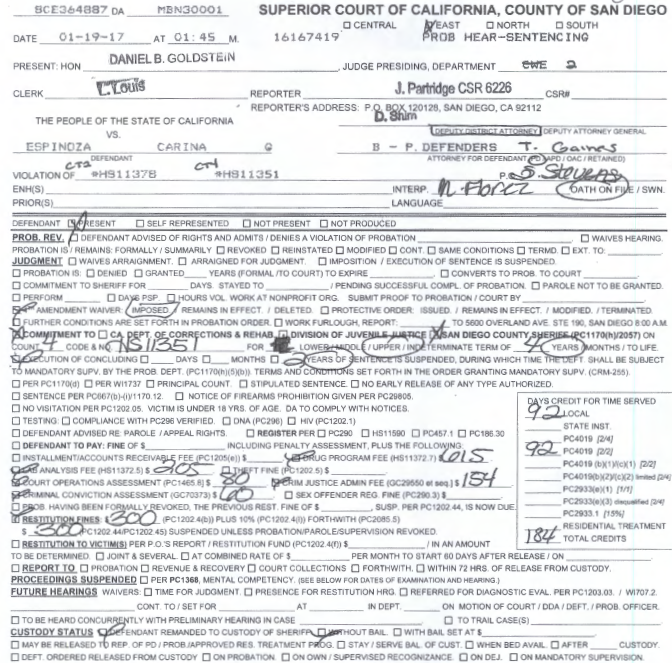 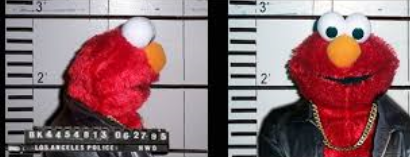 JIMS
Local Prison Commit 4 yrs/2 yrs susp/184 tcc 2/2
Awt Pkg (Today's date)
ICS



ICS
LPAP
Exercises
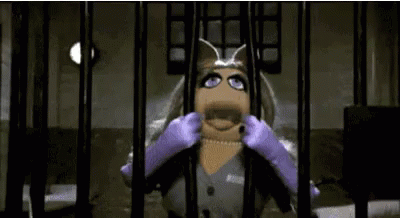 Sutil, Landon
Guthrie, Vincent
Johnson,Richard-b1c1
Ellis, Scott

Holt, Kathleen
Bedolla, Male





Jensen, Mark
Cohen, Richard
Mendez, Raul
DOB: 9/02/1970
Exercises
**JIMS Login-User: Train & Terminal Number Ex: Train7
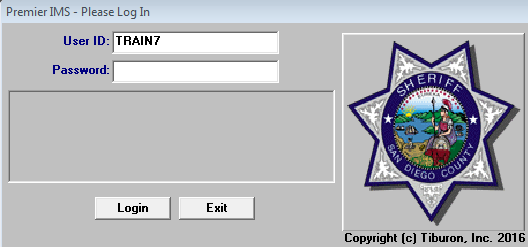 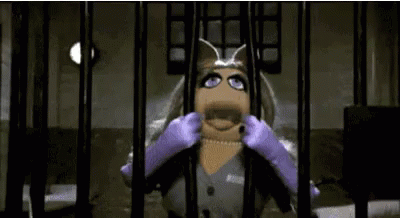 Exercises
SUTIL, LANDON
RICO, DAVID
JOHNSON, RICHARD
ELLIS, SCOTT
PARKER, JEFF
HOLT, KATHLEEN
SCIMECA, RONALD
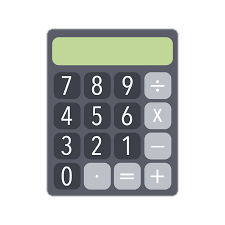 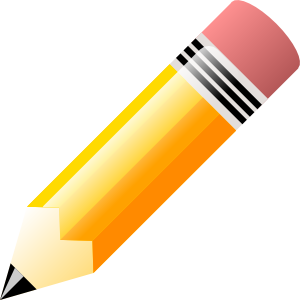 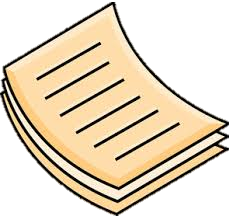 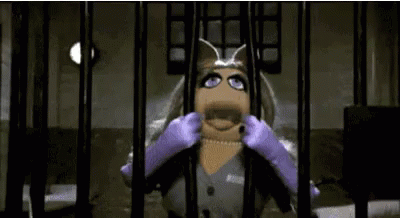 Exercises
SUTIL, LANDON
ELLIS, SCOTT
HOLT, KATHLEEN
SCIMECA, RONALD
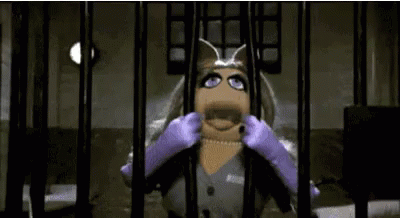 Exercises
SUTIL, LANDON
HOLT, KATHLEEN